Unit #3
MIS5214

Planning and Policy
1
Agenda
NIST Risk Management Framework and FIPS 199
Use of NIST SP 800-60 Volume 1 and Volume 2
Exercise – Finalize impact levels
Exercise – Determine and finalize impact levels
Exercise – Determine Information and Information System Types and provisional security categorization
Security Control Baselines – review
FIPS 200  and NIST 800-53 Security Control Baselines
Security Control Families
Risk Assessment Controls
Team Exercise Find and assess risk assessment policy
Next Time: Case Study 1
2
NIST Risk Management Framework
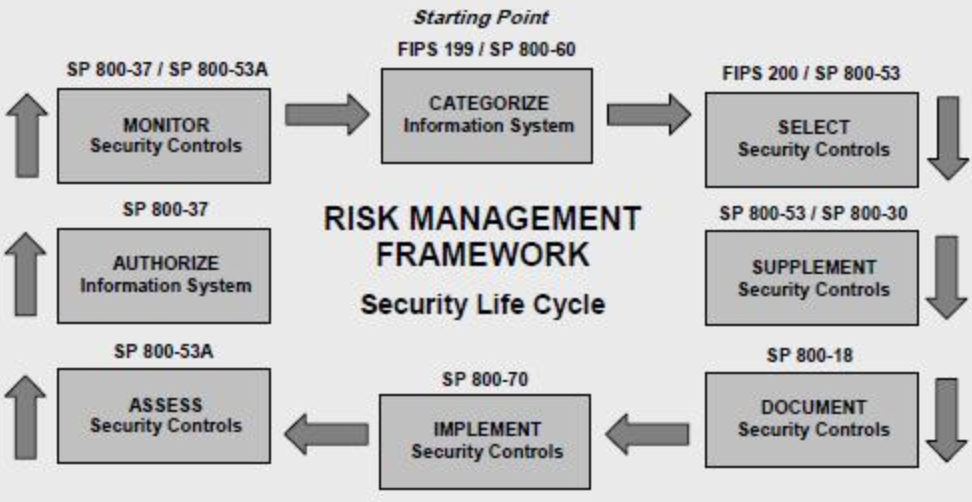 3
FIPS 199 – Risk Assessment based on security objectives and impact ratings for information and information system
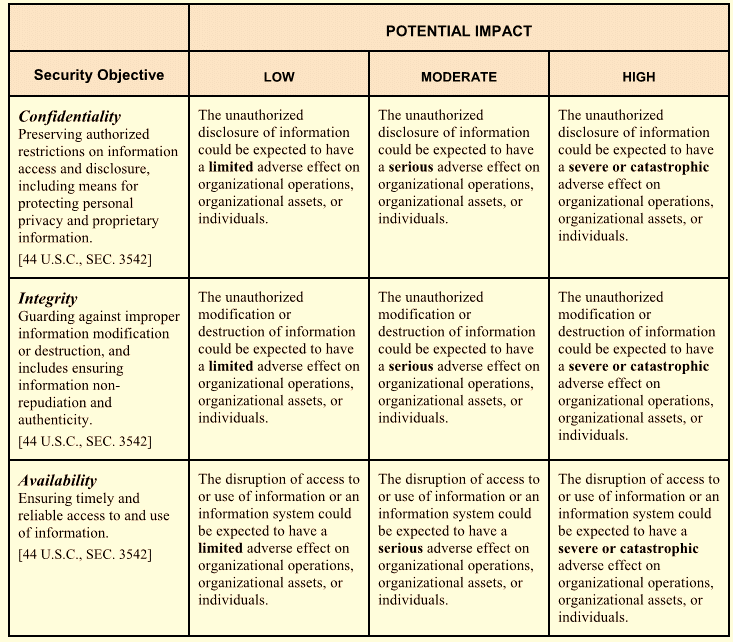 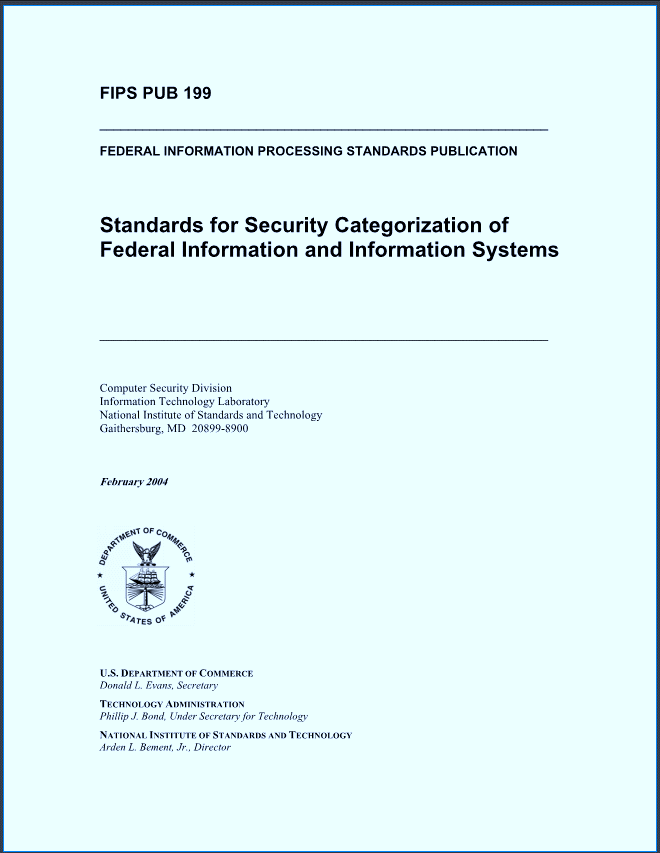 4
NIST Risk Management Framework
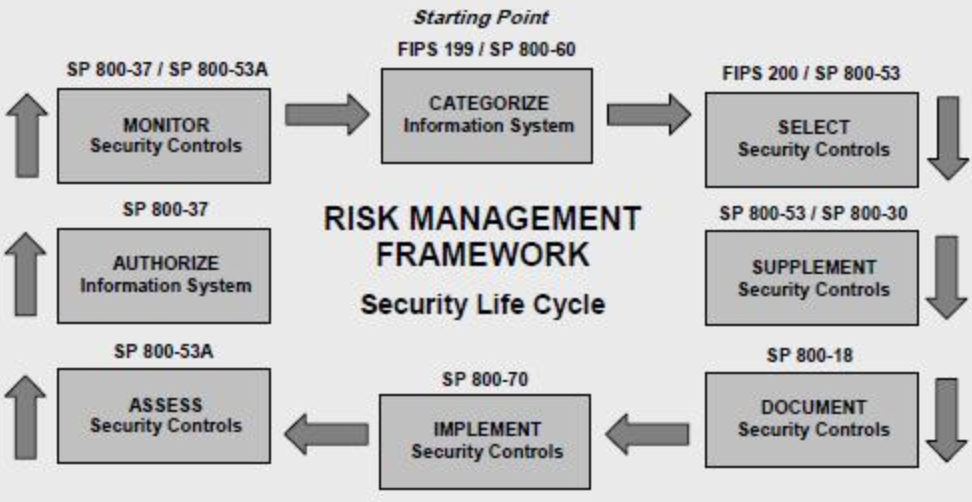 5
NIST SP 800-60 volumes 1 and 2
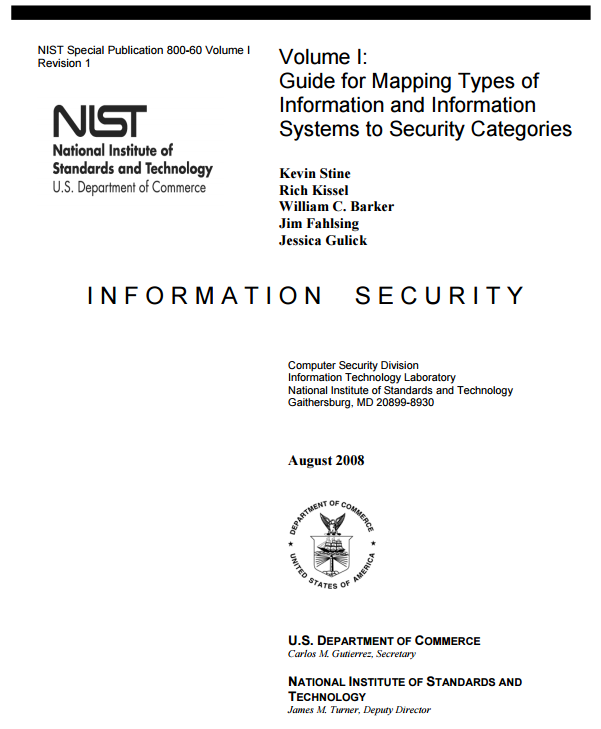 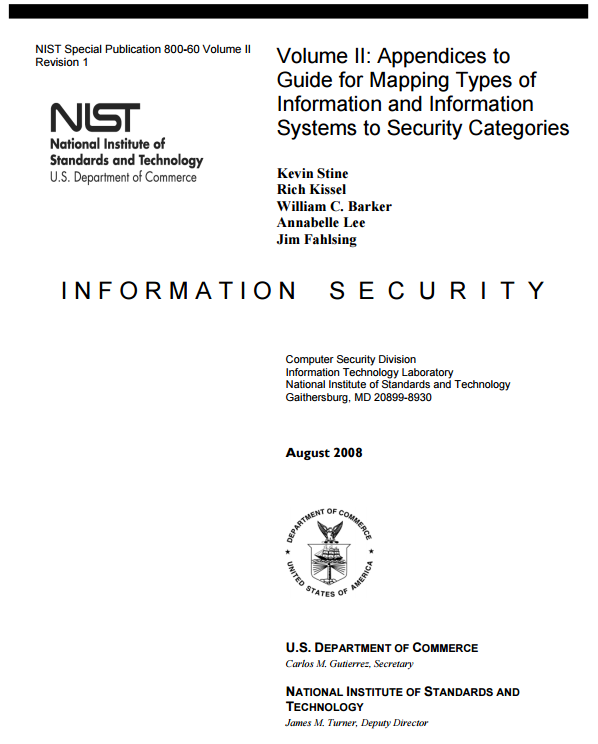 6
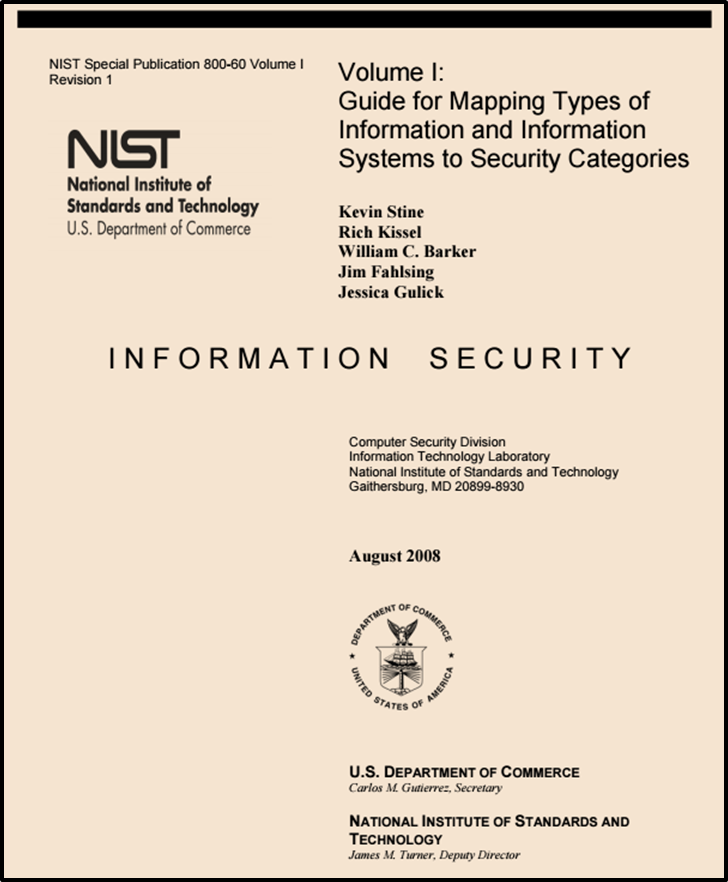 http://nvlpubs.nist.gov/nistpubs/Legacy/SP/nistspecialpublication800-60v1r1.pdf
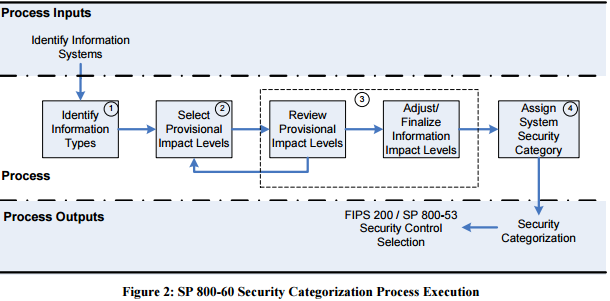 7
2 Broad types of Information and Information Systems
Mission-based Information & Information Systems

Management and Support Information & Information Systems
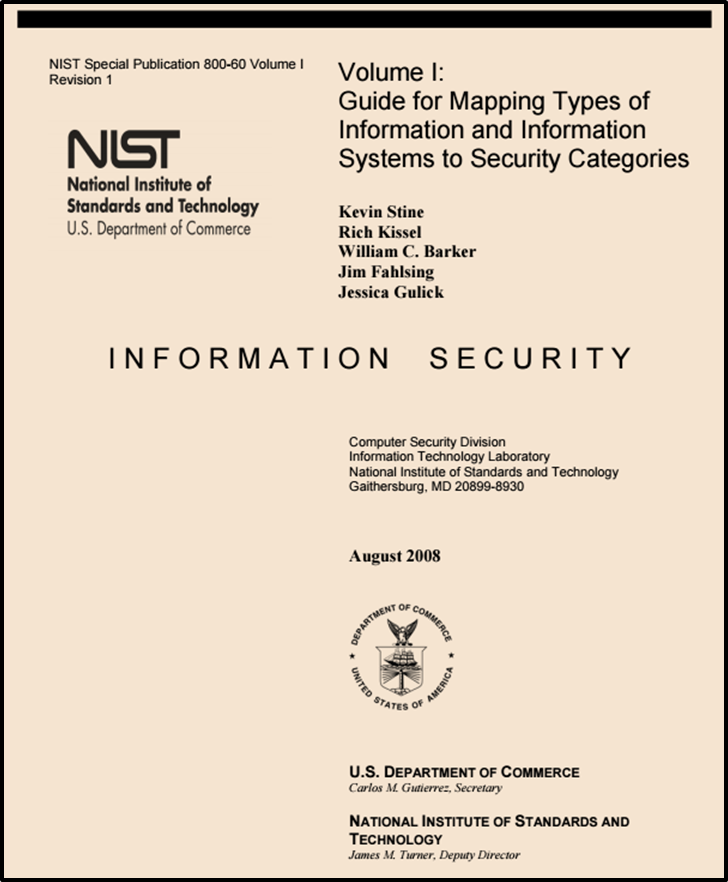 8
Mission-based Information and Information Systems
Defense and National Security
Homeland Security
Intelligence Operations
Disaster Management
International Affairs and Commerce
Natural Resources
Energy
Environmental Management
Economic Development
Community and Social Services
Transportation
Education
Workforce Management
Health
Income Security
Law Enforcement
Litigation and Judicial Activities
Federal Correctional Activities
General Sciences and Innovation
Knowledge Creation and Management
Regulatory Compliance and Enforcement
Public Goods Creation and Management
Federal Financial Assistance
Credit and Insurance
Transfers to State/Local Governments
Direct Services for Citizens
9
Disaster Management Information Systems
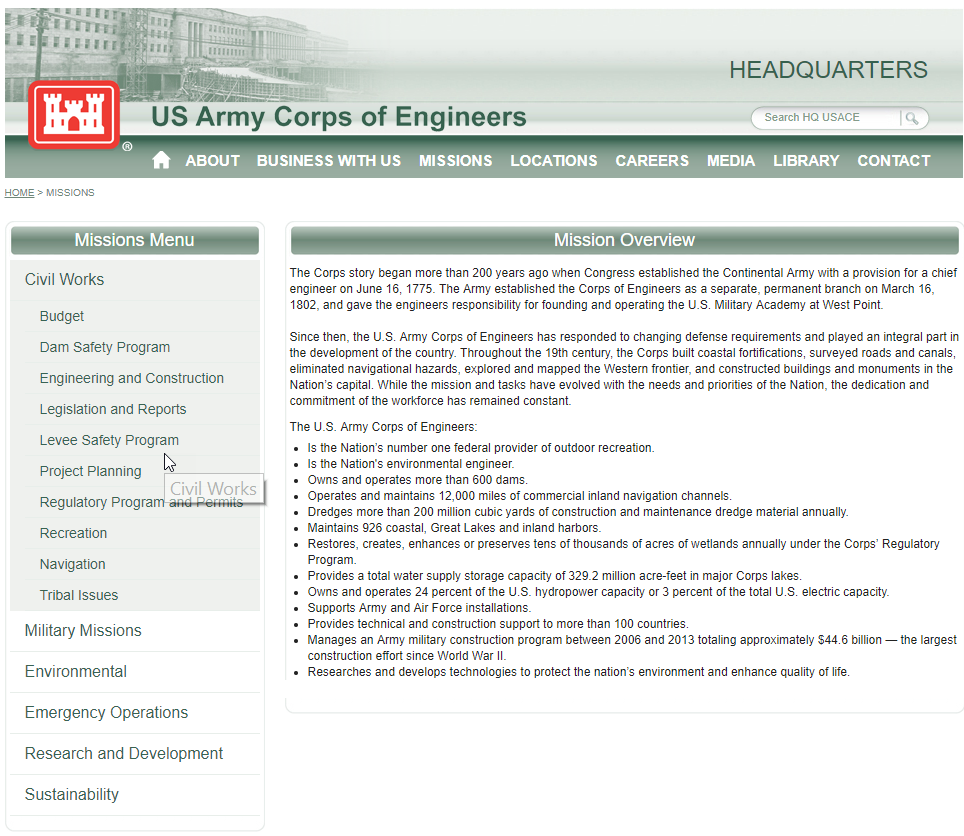 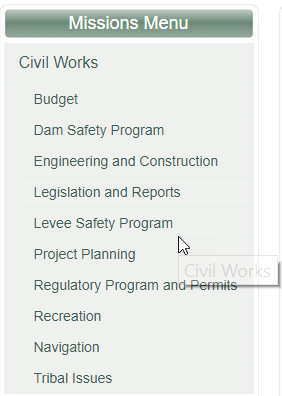 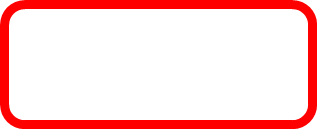 10
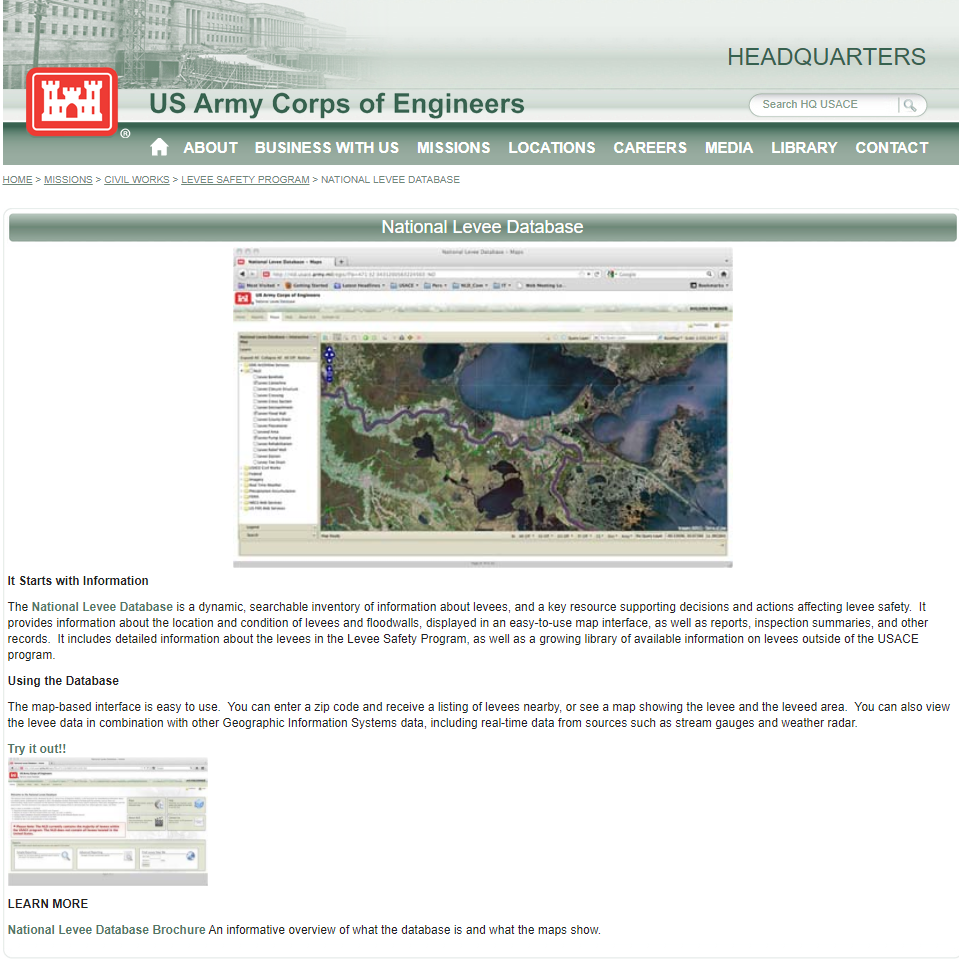 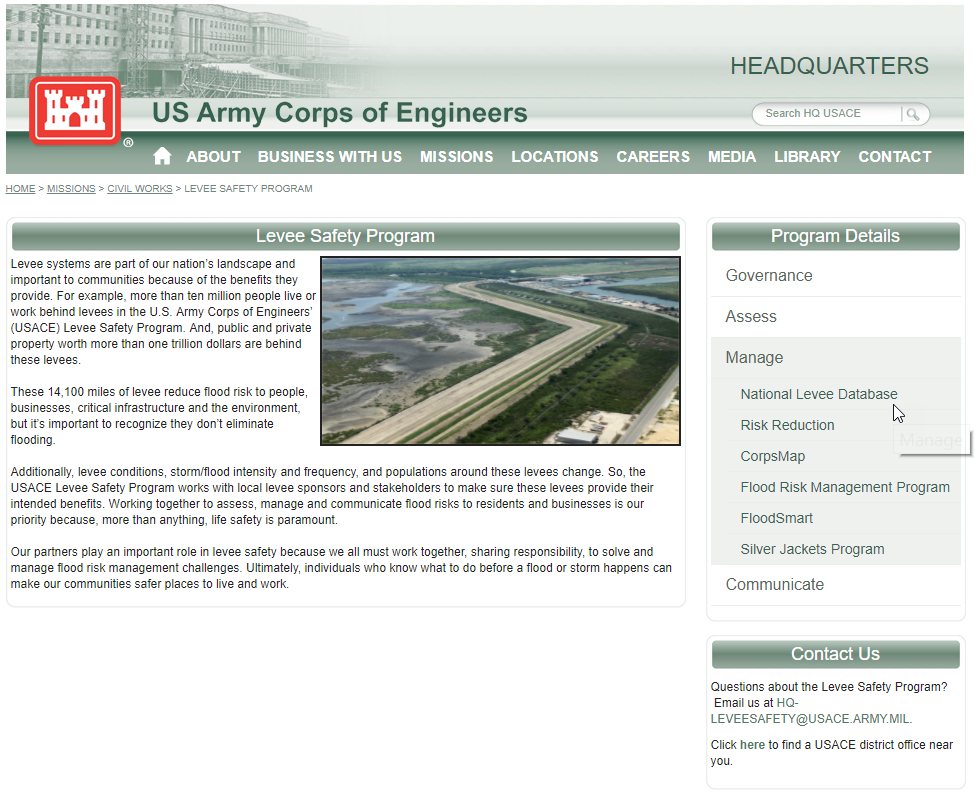 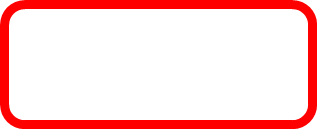 11
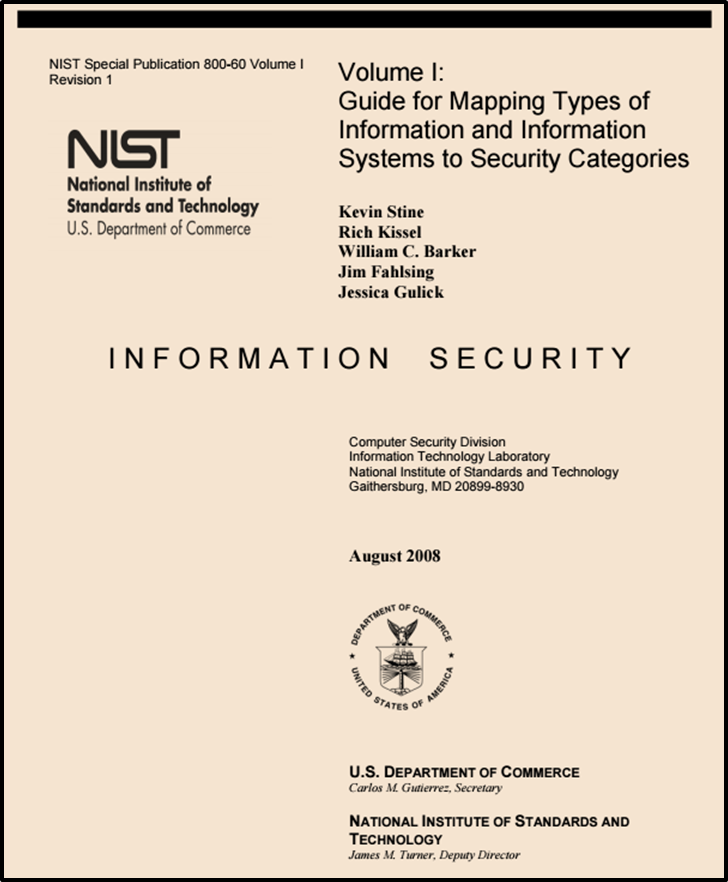 2 Broad Types of Information and Information Systems
Mission-based Information & Information Systems

Management and Support Information & Information Systems

Services Delivery Support Functions 

Government Resource Management Functions
12
Services Delivery Support Functions and Information Types
Controls and Oversight
Regulatory Development
Planning and Budgeting
Internal Risk Management and Mitigation
Revenue Collection
Public Affairs
Legislative Relations
General Government
13
Management and Support Information and Information Systems
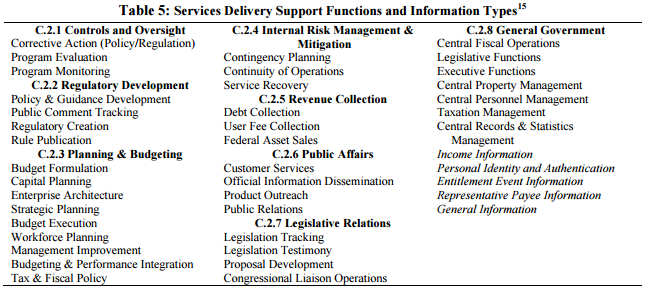 14
Government Resource Management Functions & Information Types
Administrative Management
Financial Management
Human Resources Management
Supply Chain Management
Information and Technology Management
15
Management and Support Information and Information Systems
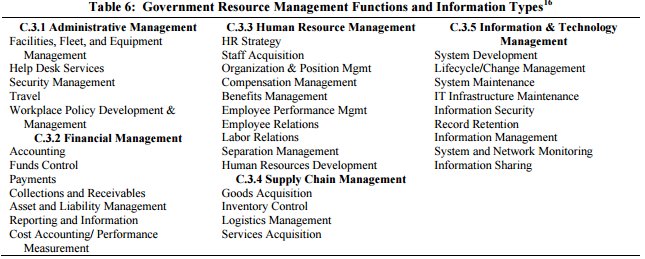 16
1. Identify Information Types
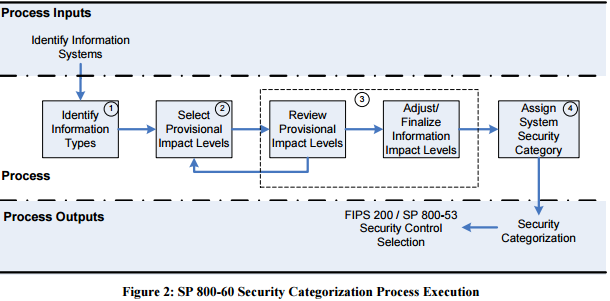 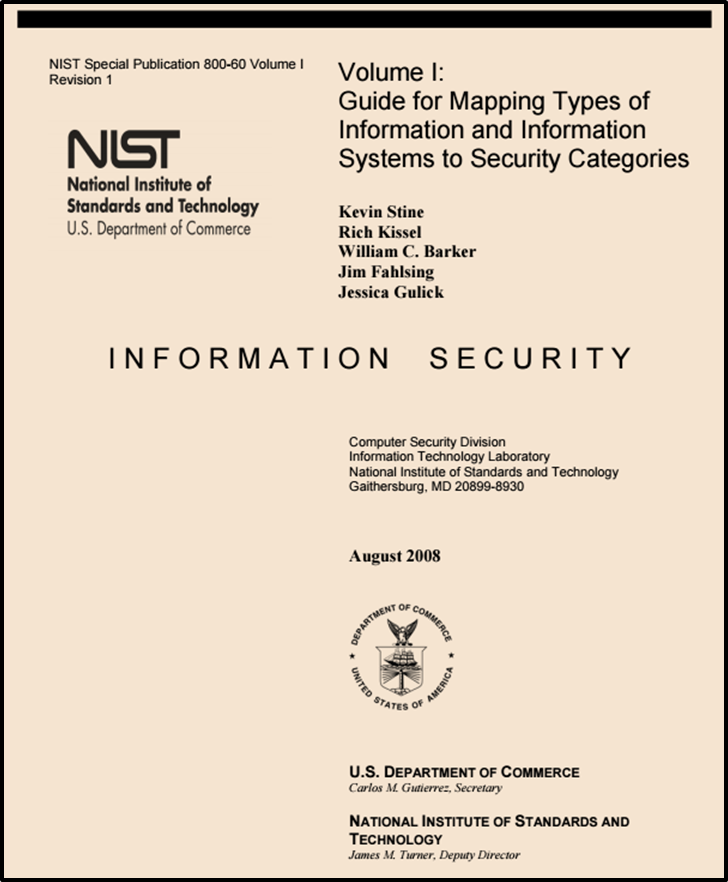 http://nvlpubs.nist.gov/nistpubs/Legacy/SP/nistspecialpublication800-60v1r1.pdf
17
Disaster Management Information Types
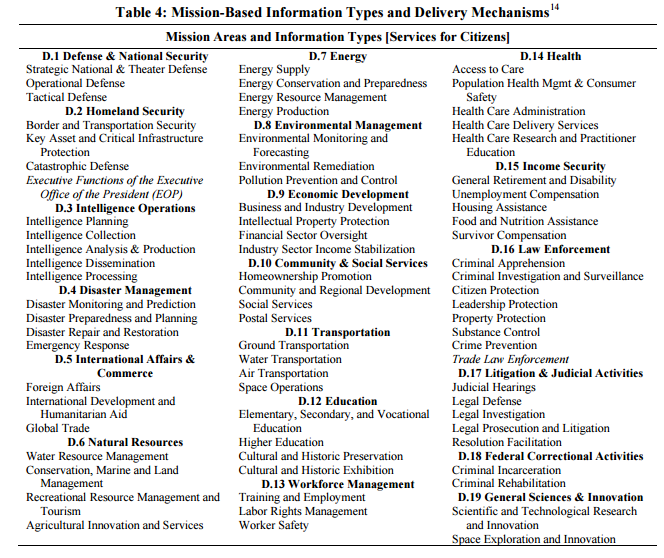 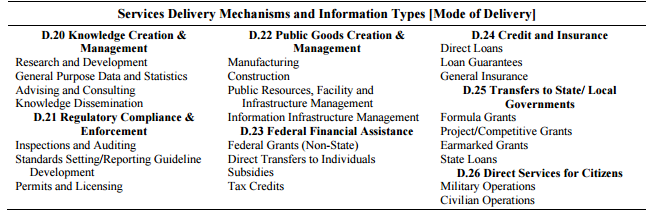 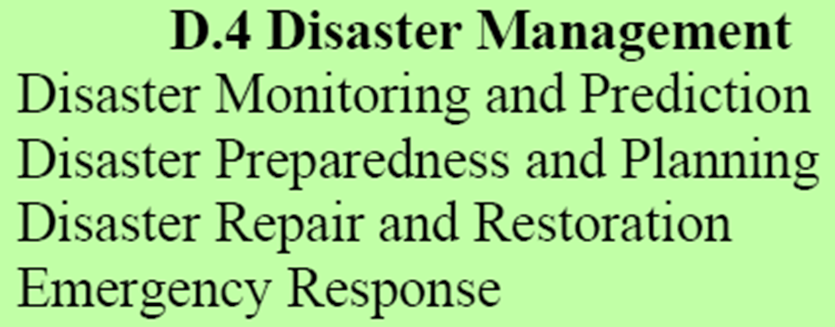 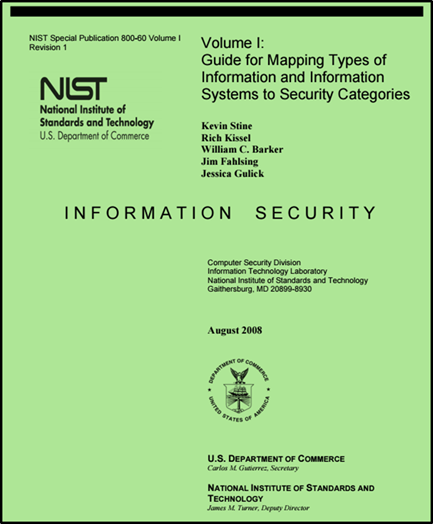 18
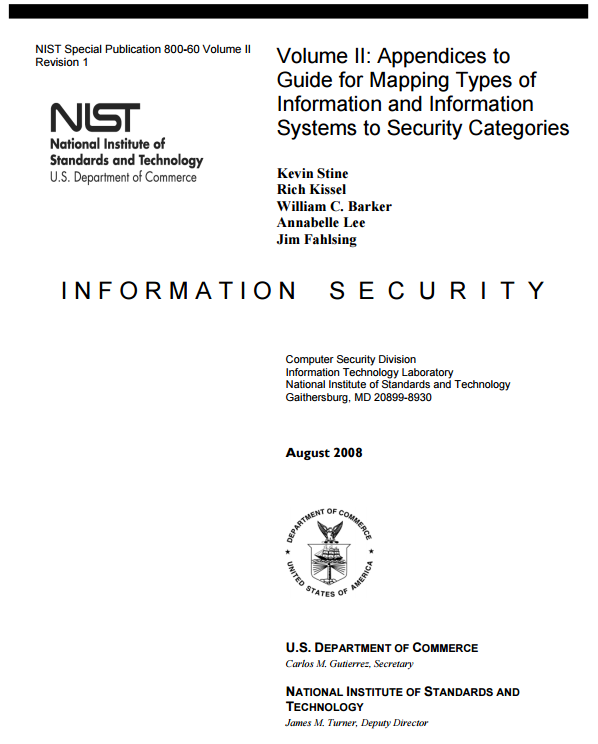 Select Provisional Impact Levels for the identified information system
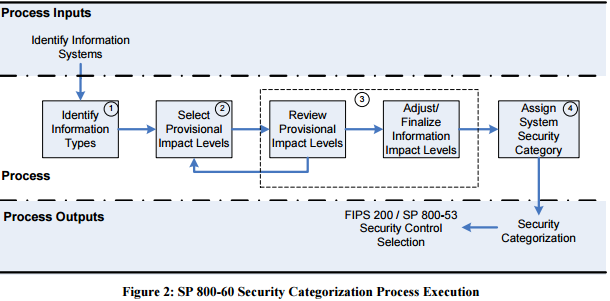 19
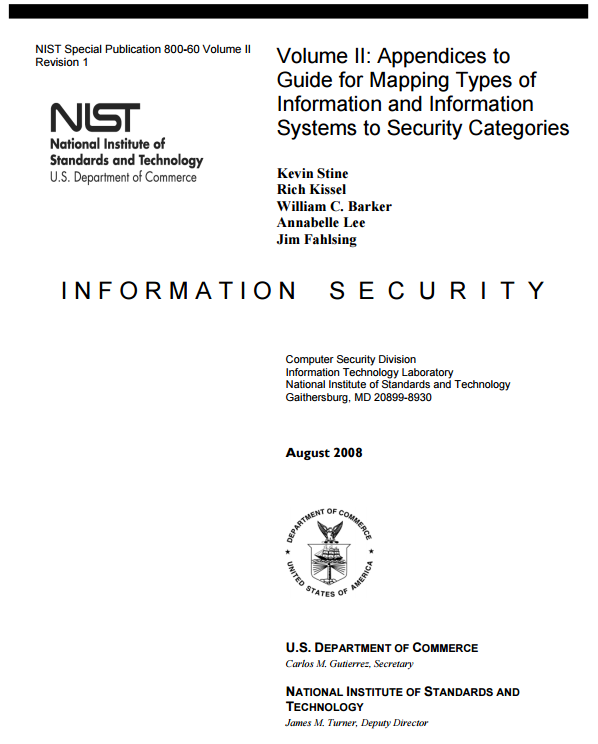 Disaster Management Information Types
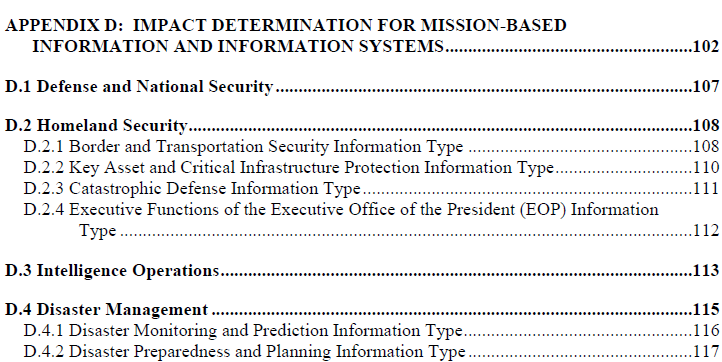 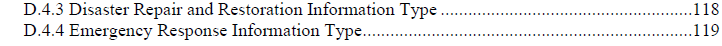 20
Disaster Management Information Impact
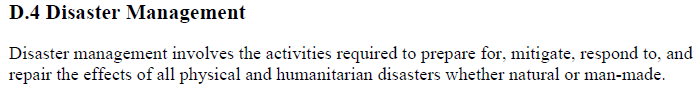 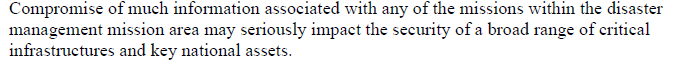 21
Exercise
Using NIST SP 800-60 V.2 R1 determine the Impact Levels for the Disaster Information Types
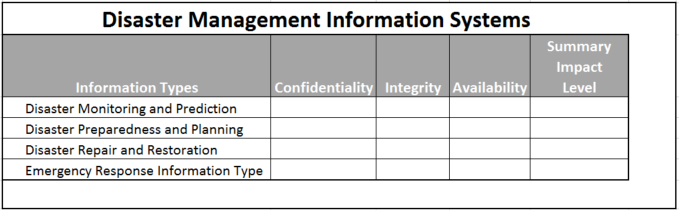 ?
?
?
?
?
?
?
?
?
?
?
?
?
?
?
?
?
Information System Impact Rating:
?
?
?
22
Disaster Management Information Types
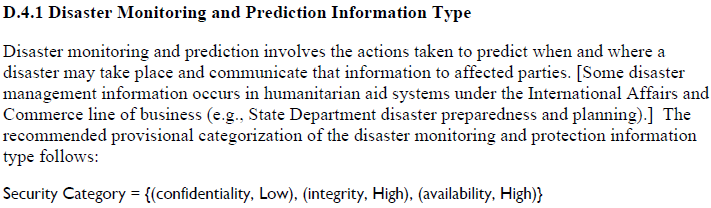 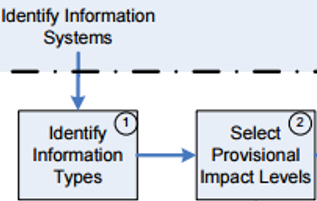 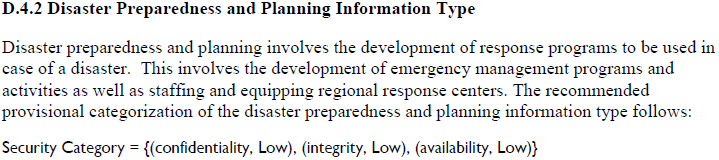 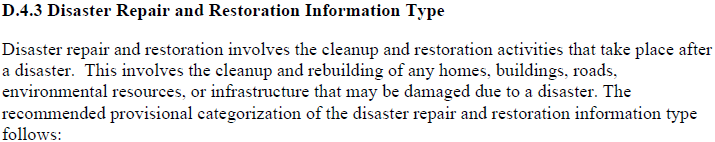 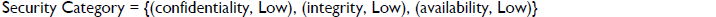 23
Disaster Management Information Types
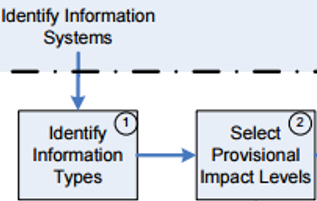 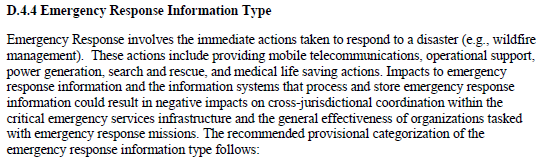 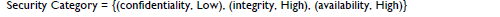 24
Exercise
Determine the Summary Impact Levels for the Disaster Information Types
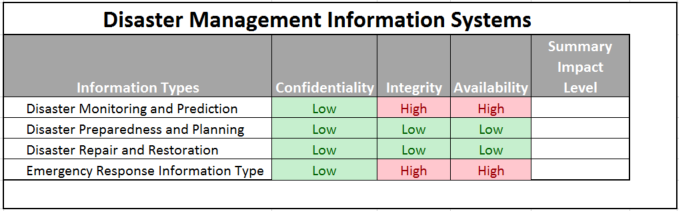 ?
?
?
?
25
Exercise – Answer…
Summary Impact Levels for the Disaster Information Types
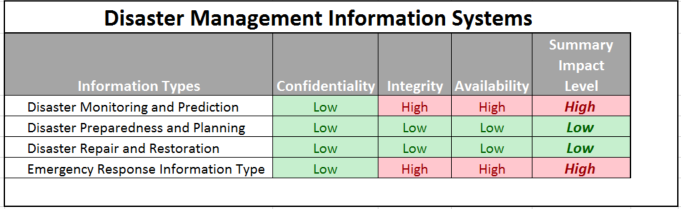 26
Exercise -
Determine the Overall Impact Levels for the Disaster Information Types
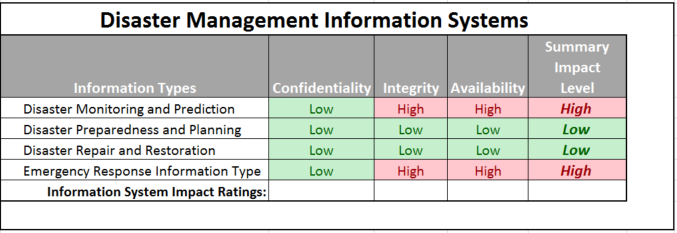 ?
?
?
27
Exercise - Answer
Overall Impact Levels for the Disaster Information Types
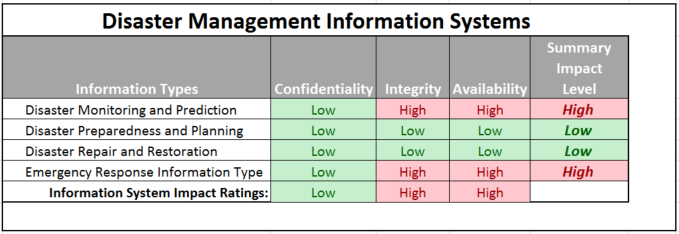 28
Exercise
Determine the Overall Impact Level of Disaster Information Systems
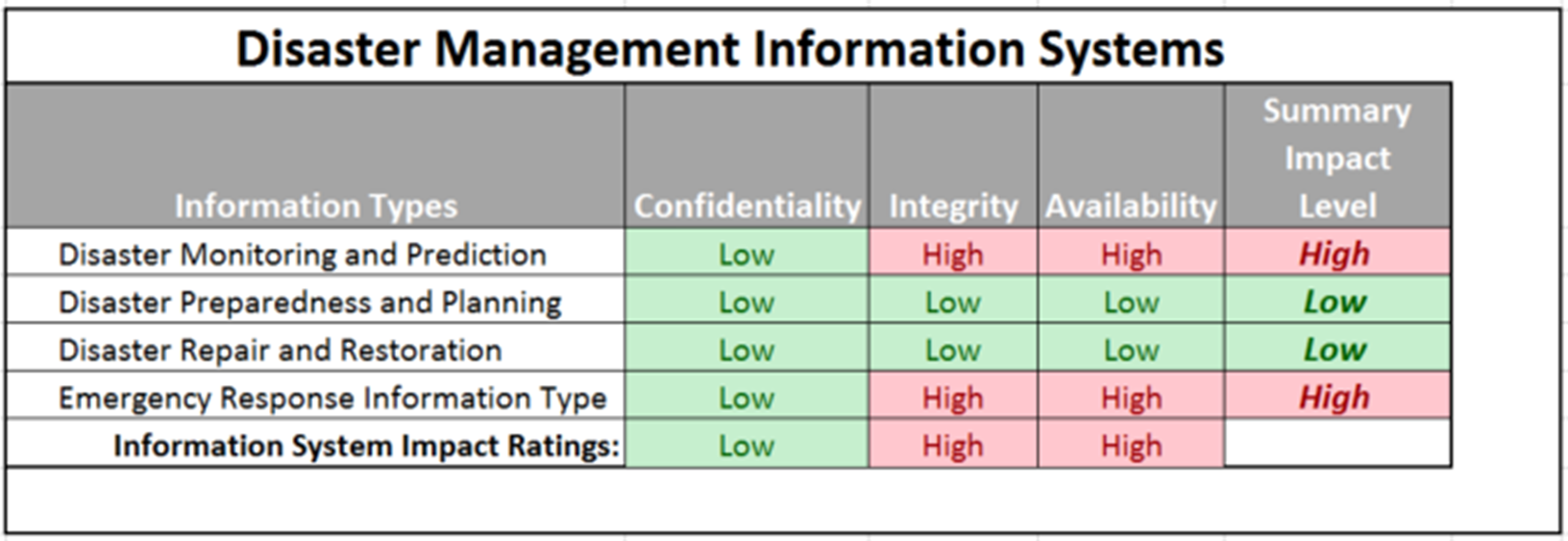 ?
29
Exercise - Answer
Overall Impact Level of Disaster Information Systems
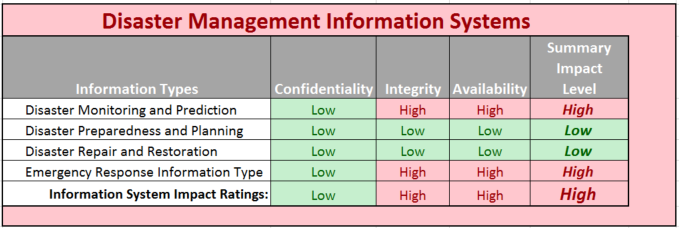 30
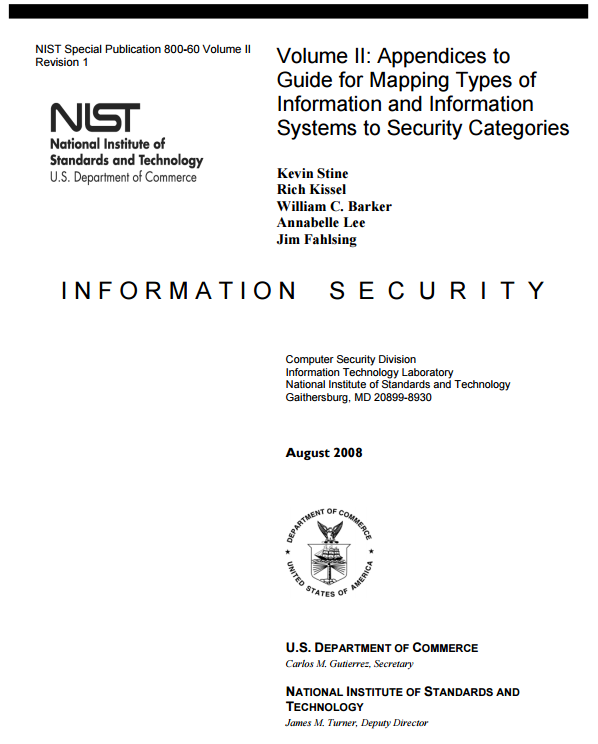 Adjust Information Impact Level
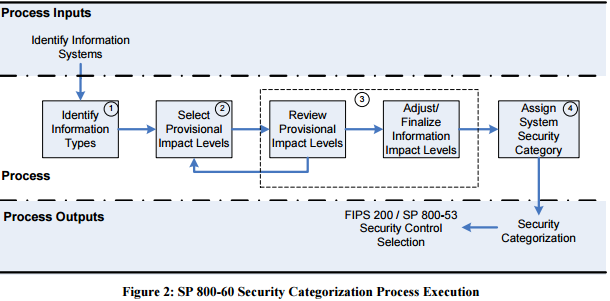 31
Exercise
Using NIST SP 800 60 V2R1
Look at the “Special Factors” affecting CIA impact levels for each Disaster Management information type and adjust the table accordingly adding a column “Adjusted Summary Impact Level”









20 minutes, then class discussion
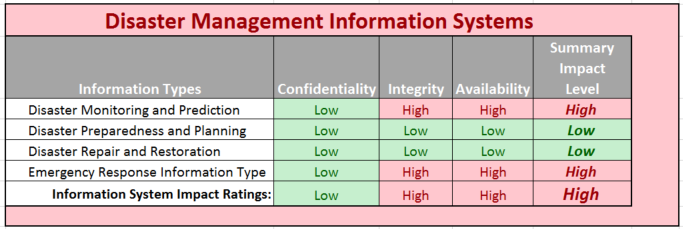 32
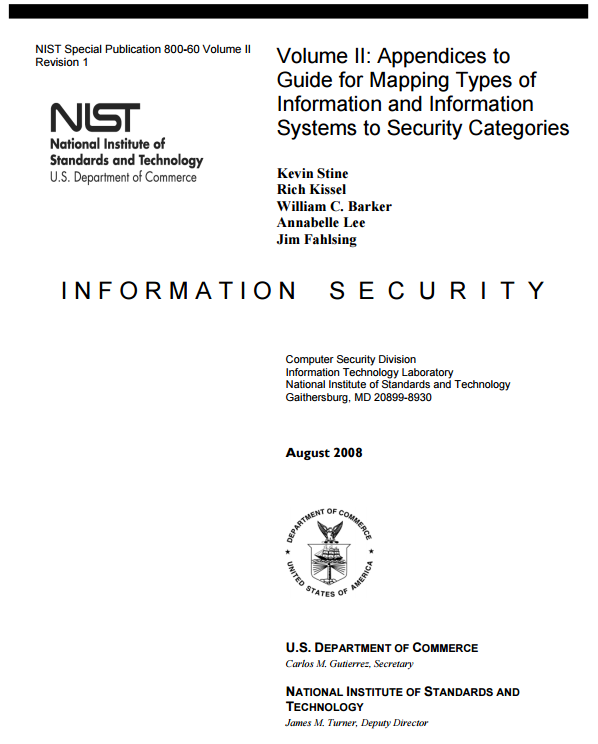 Select Provisional Impact Levels for the identified information system
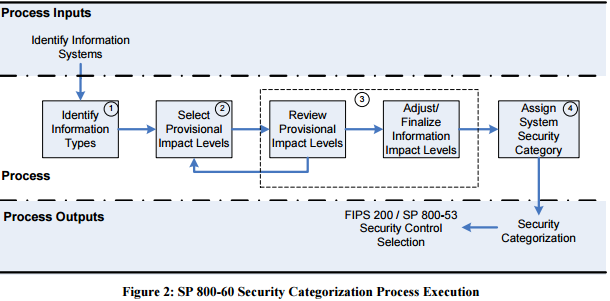 33
Exercise
Find a preliminary categorization for the following information system and adjust the categorization based on your analysis – present justifications for both preliminary and adjusted categorizations
Purpose: The system has two overarching purposes: 
For clients it is a system intended to help understand sewage and storm water collection and treatment systems (i.e. pipe networks, pump stations, and treatment plants) and their capacities, overflow characteristics and controls
For the firm the system is intended to provide revenue through pay by clients for: 
Direct use of the service(s) of the system
Help in benefiting from the service(s) of the system
Having the firm apply the service(s) of the system to derive beneficial information for the clients
Users:
Municipal and regional water and sewer utilities and governmental organizations will use the system to help plan capital improvement, operations, and maintenance of sewer systems (i.e. treatment plants and collection networks)
External consultants helping municipal and regional water and sewer utilities and organizations will use the system to help their clients plan capital improvement, operations, and maintenance of sewer systems
Internal consultants within the firm helping municipal and regional water and sewer utilities and organizations will use the system to help their client plan capital improvement, operations, and maintenance of sewer systems
The firm’s technical information system development staff will work directly on the information system to provide, maintain, enhance and extend the services of the information system to (1), (2) and (3) above
 The system will be developed in a phased approach
The first phase (“V1”) will provide capabilities for sewer system pipe network information CRUD (create, read, update and delete) and read = display and query
Subsequent phases (“V2”, “V3”…) focus on providing modeling and analysis services including: capacity planning, overflow prediction and management, defect prediction, and maintenance management
34
Agenda
NIST Risk Management Framework and FIPS 199
Use of NIST SP 800-60 Volume 1 and Volume 2
Exercise – Finalize impact levels
Exercise – Determine and finalize impact levels
Exercise – Determine Information and Information System Types and provisional security categorization
Security Control Baselines – review
FIPS 200  and NIST 800-53 Security Control Baselines
Security Control Families
Risk Assessment Controls
Team Exercise Find and assess risk assessment policy
Next Time: Case Study 1
35
NIST Risk Management Framework
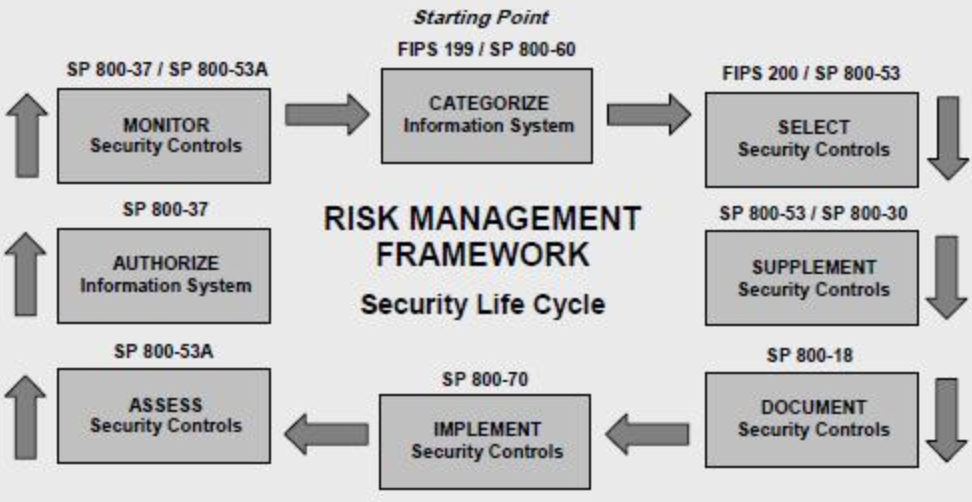 36
FIPS 200 Minimum Security Control Requirements
Access Control (AC)
Awareness and Training (AT)
Audit and Accountability (AU)
Certification, Accreditation, and Security Assessment (CA)
Configuration Management (CM)
Contingency Planning
Identification and Authentication
Incident Response (IR)
Maintenance (MA)
Media Protection (MP)
Physical and Environmental Protection *PE)
Planning (PL)
Personal Security (PS)
Risk Assessment (RA)
System and Services Acquisition(SA)
System and Communications Protection (SC)
System and Information Integrity (SI)
37
NIST Risk Management Framework
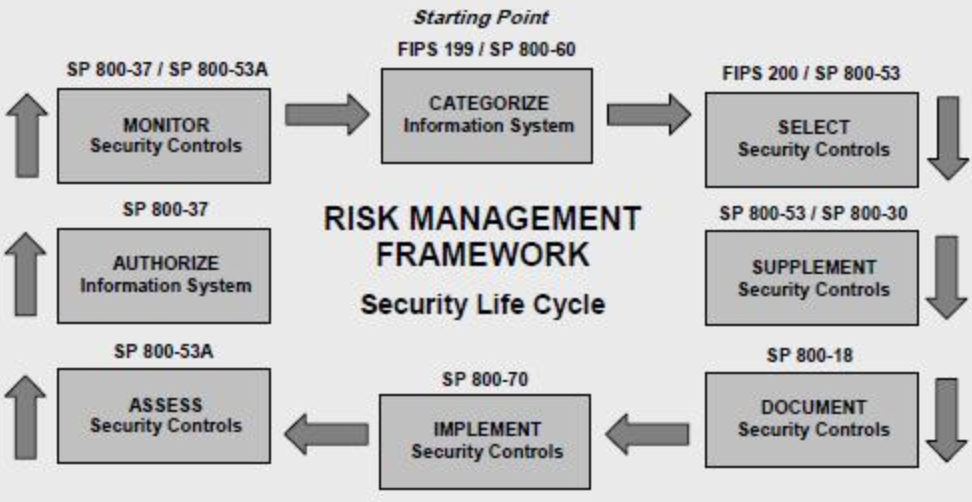 38
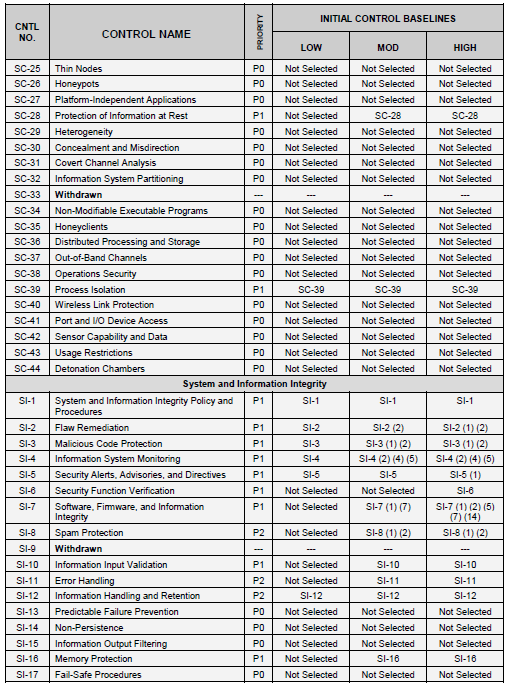 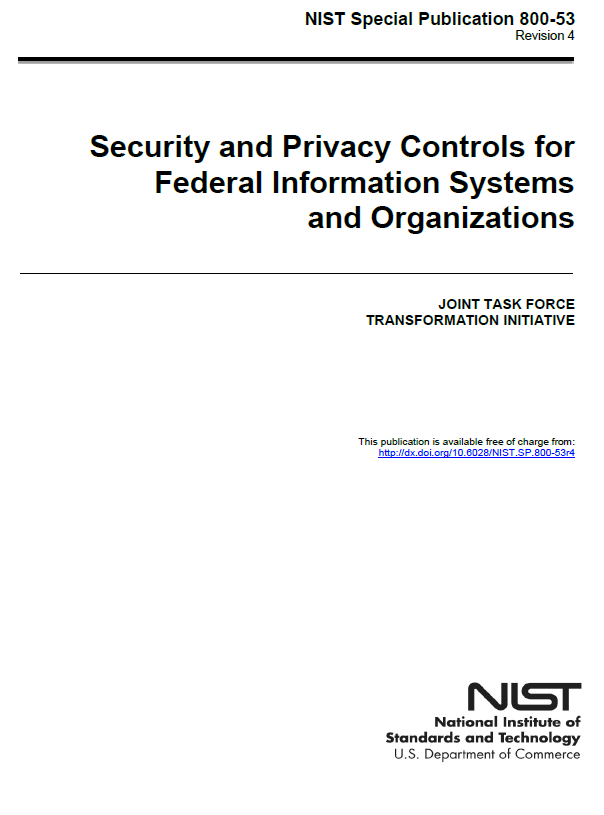 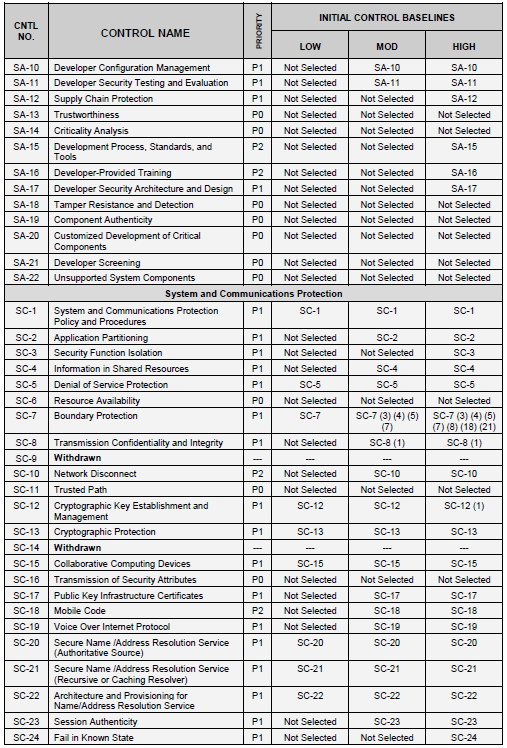 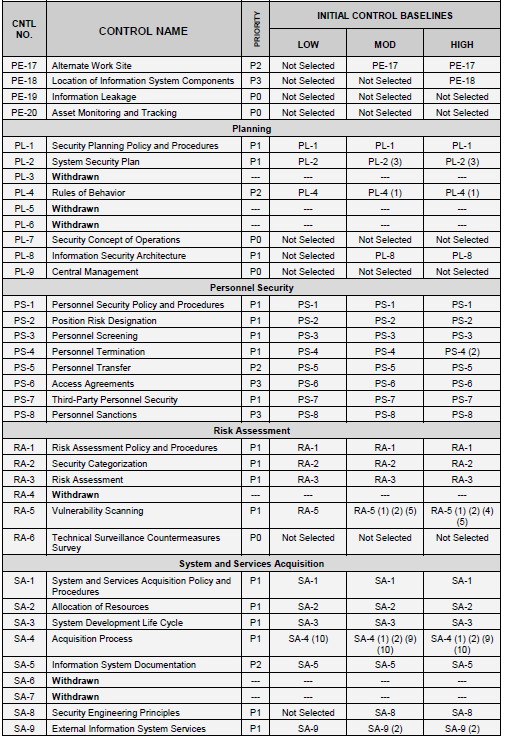 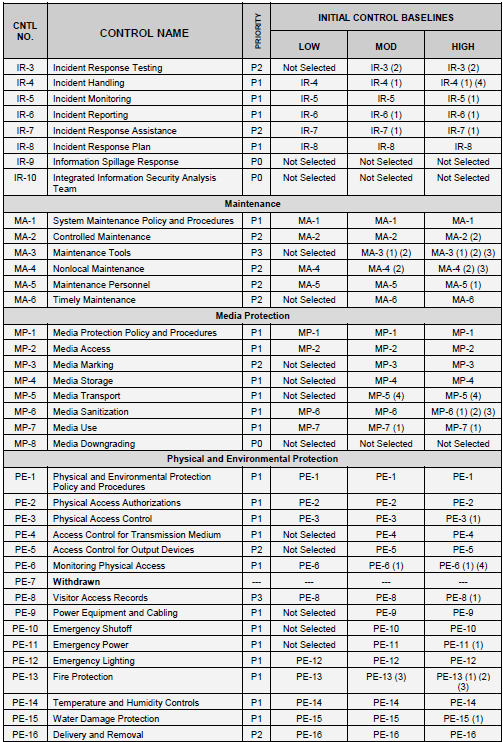 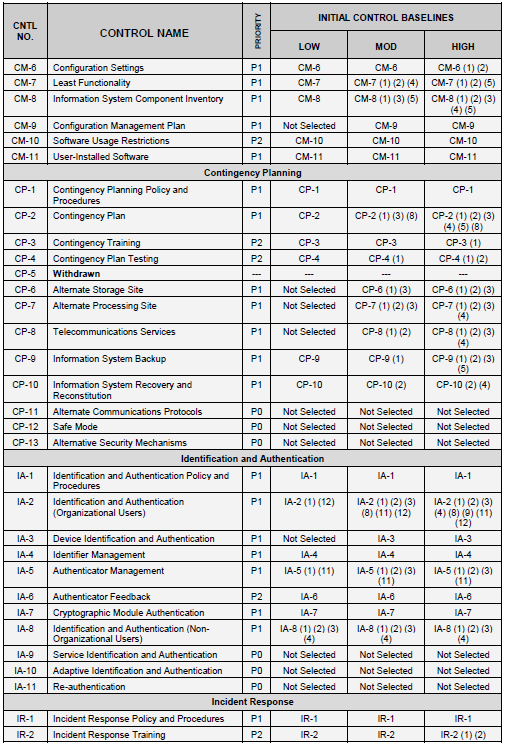 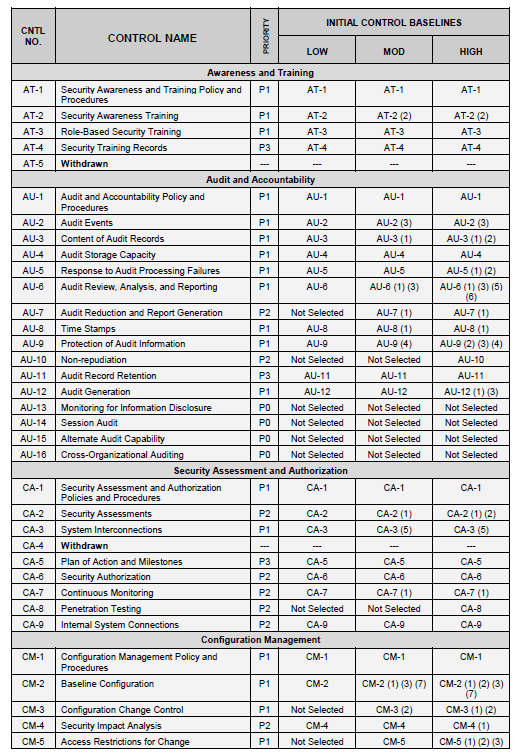 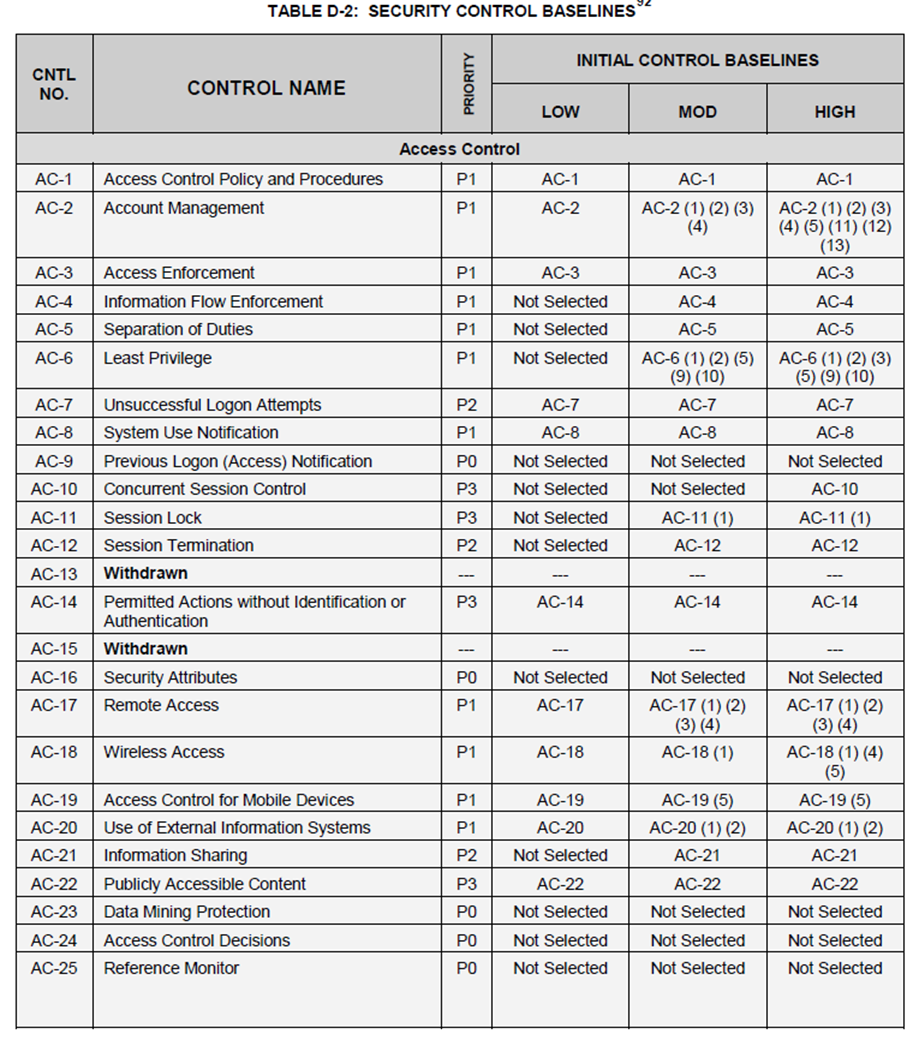 39
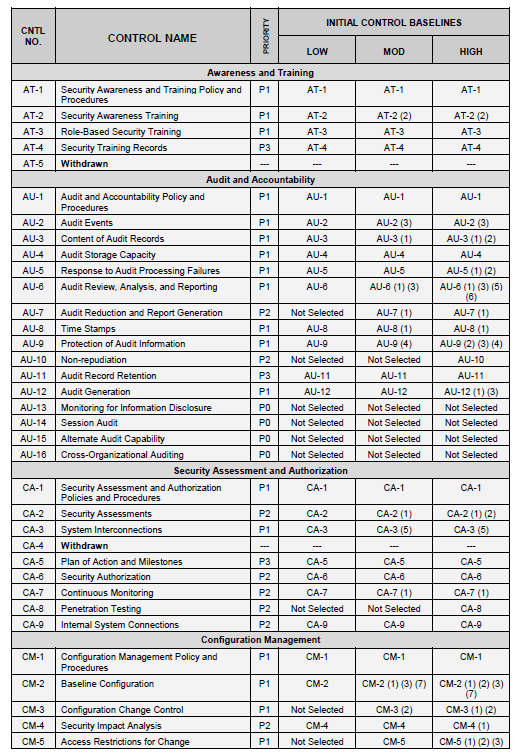 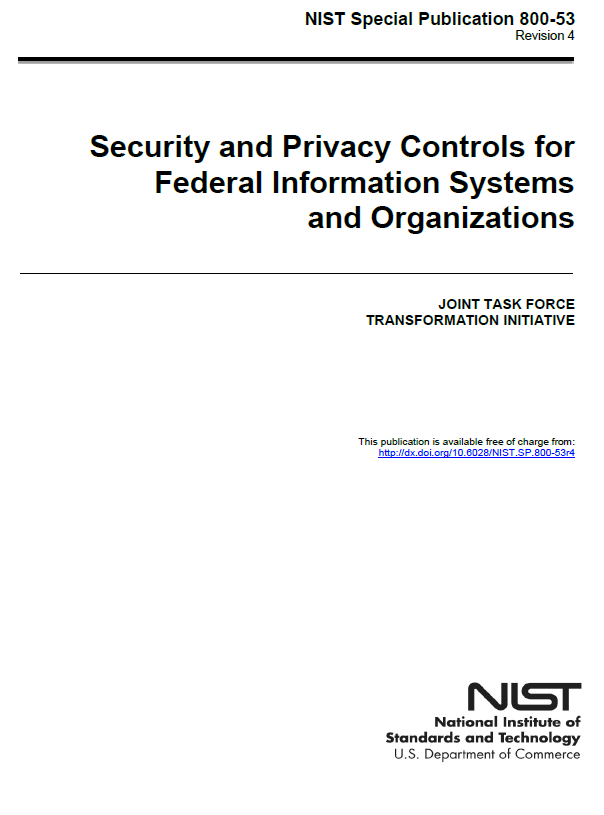 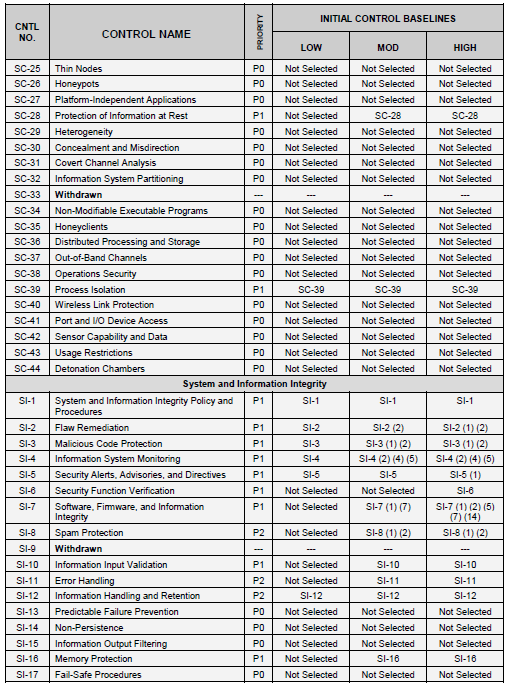 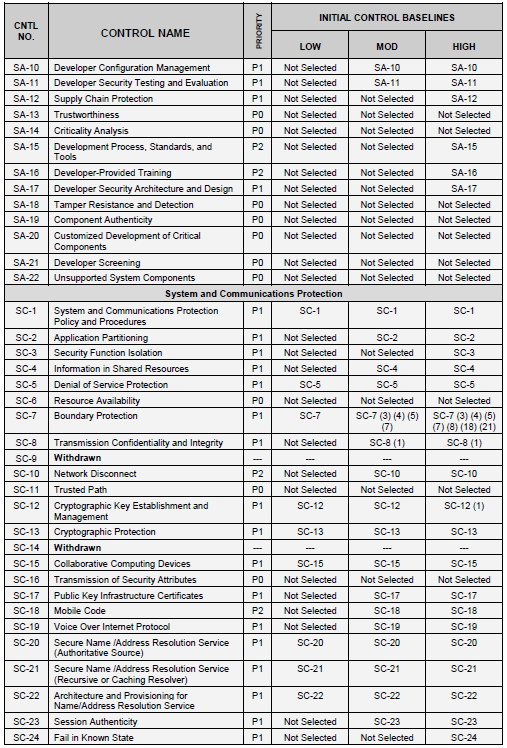 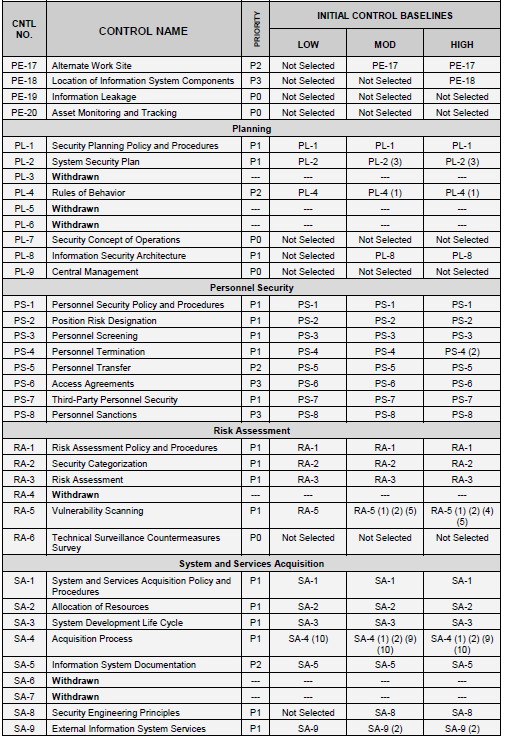 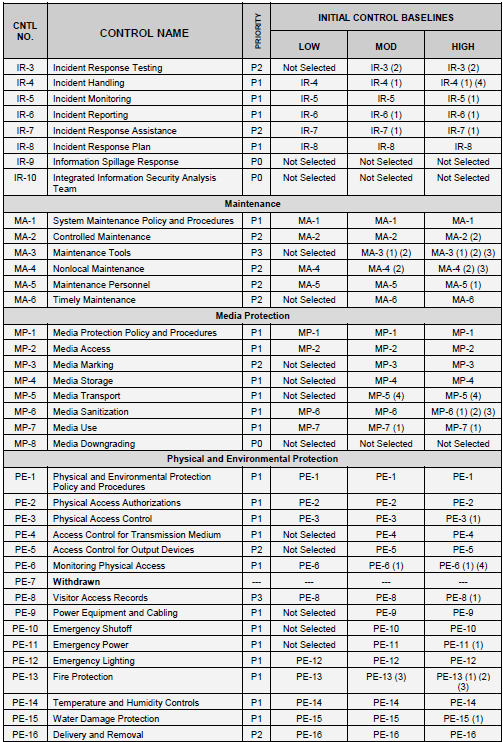 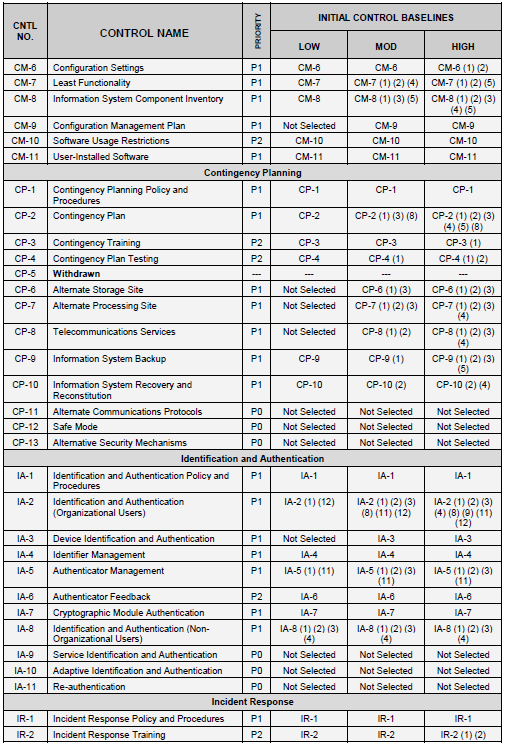 40
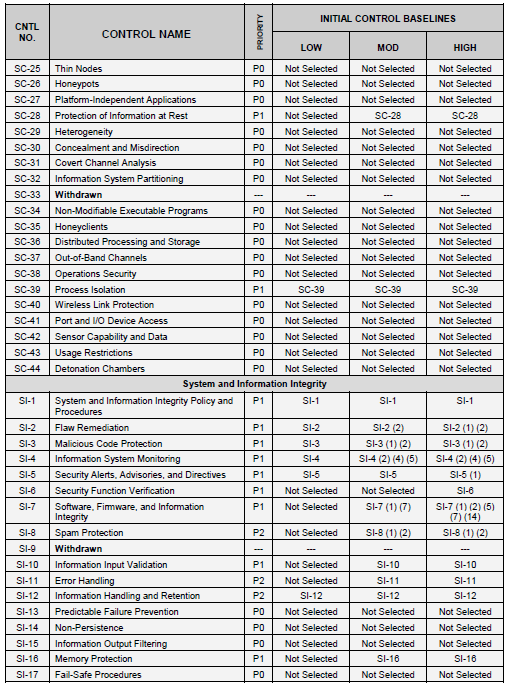 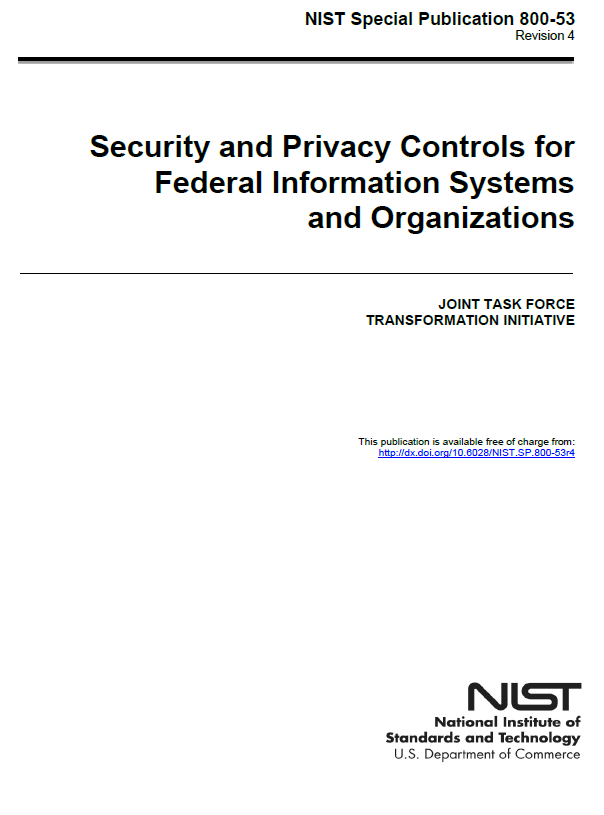 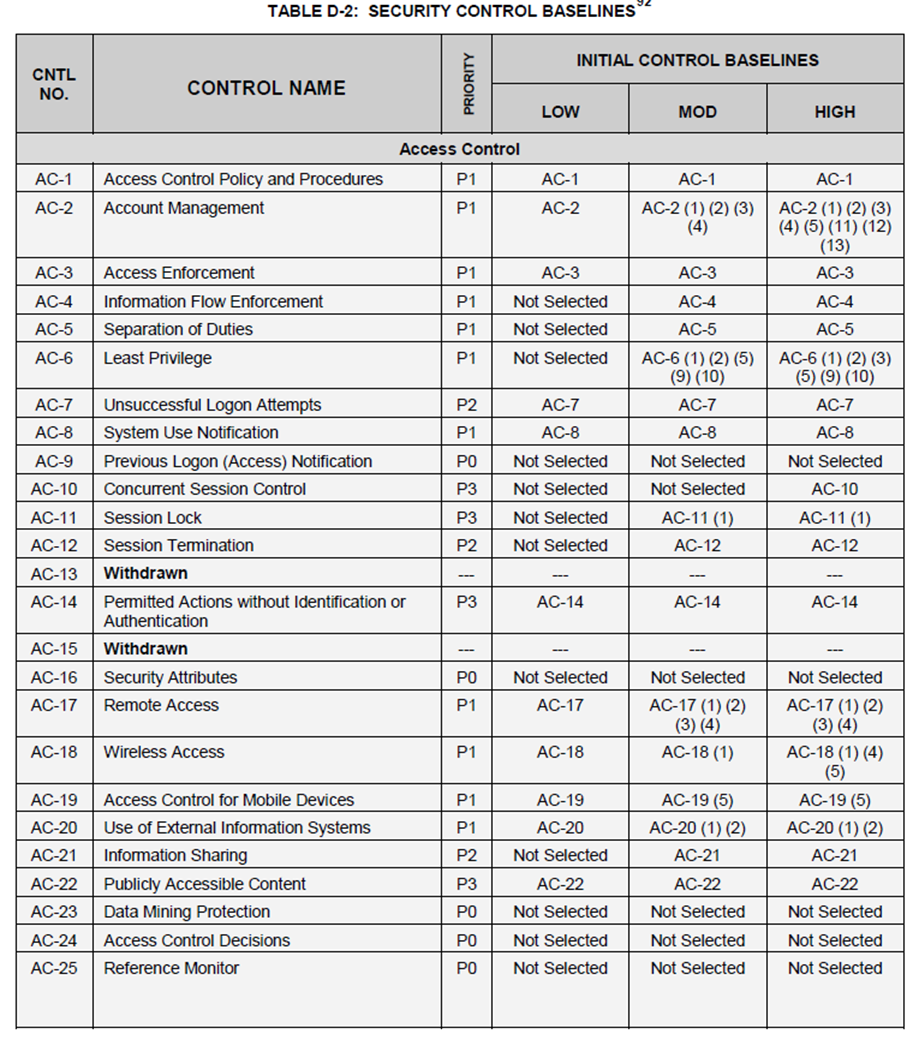 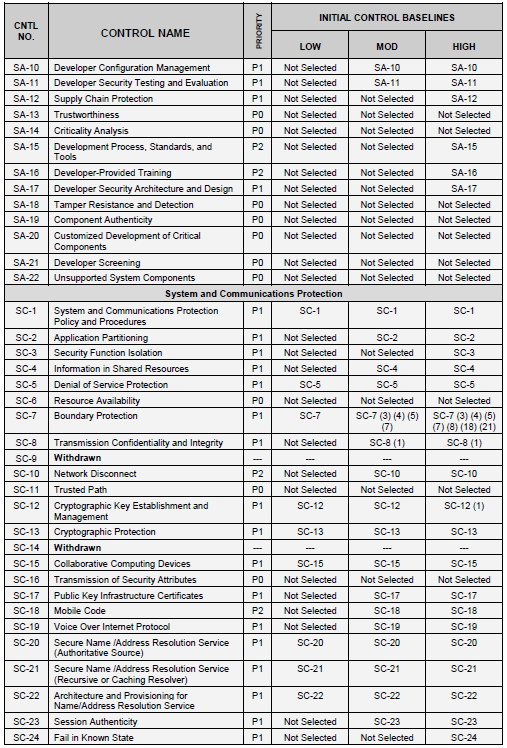 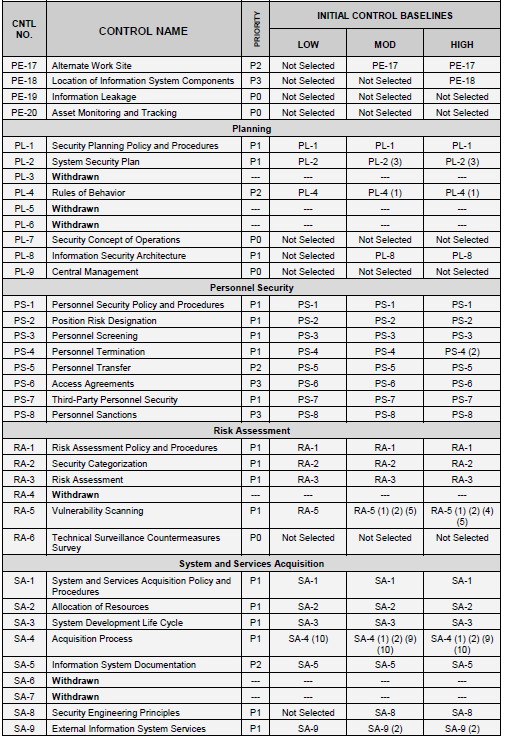 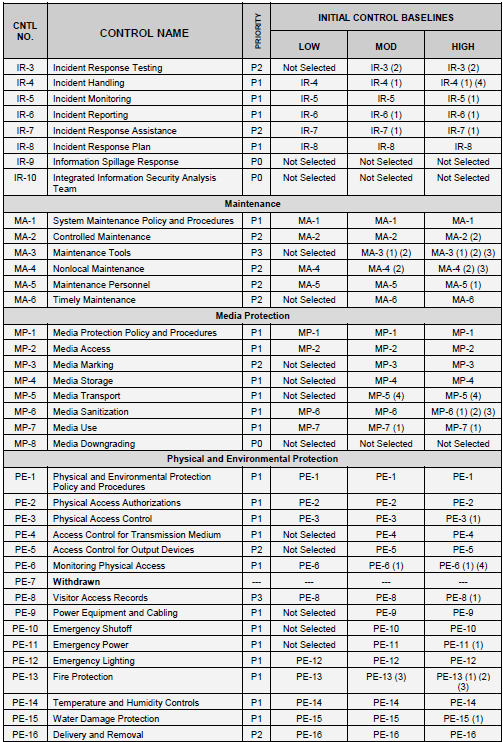 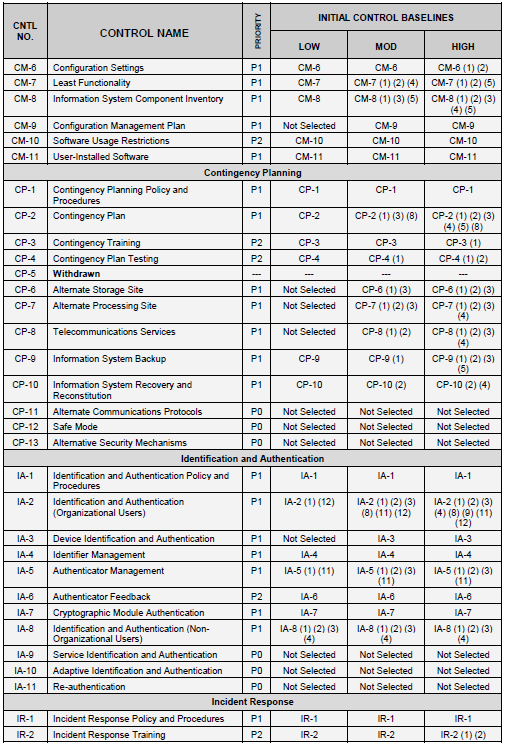 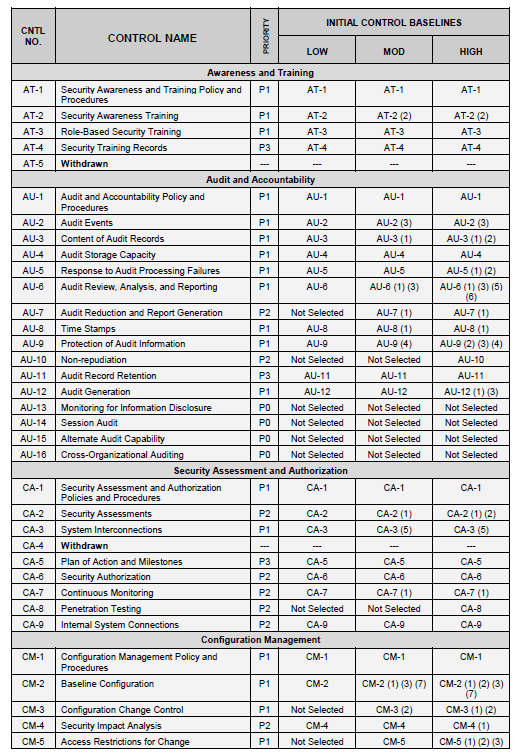 41
AC-1
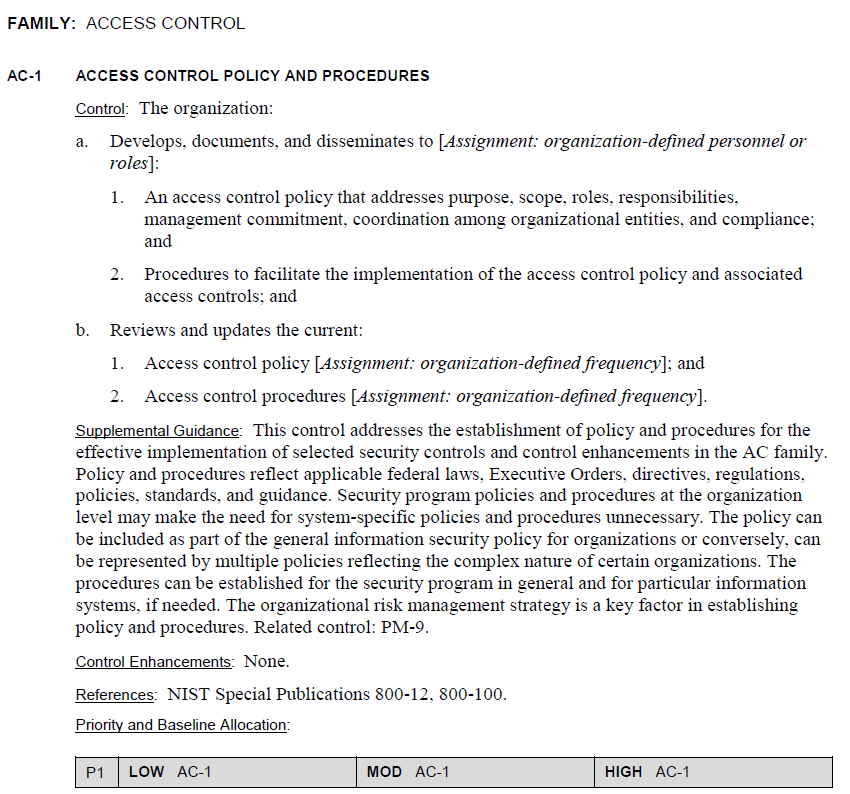 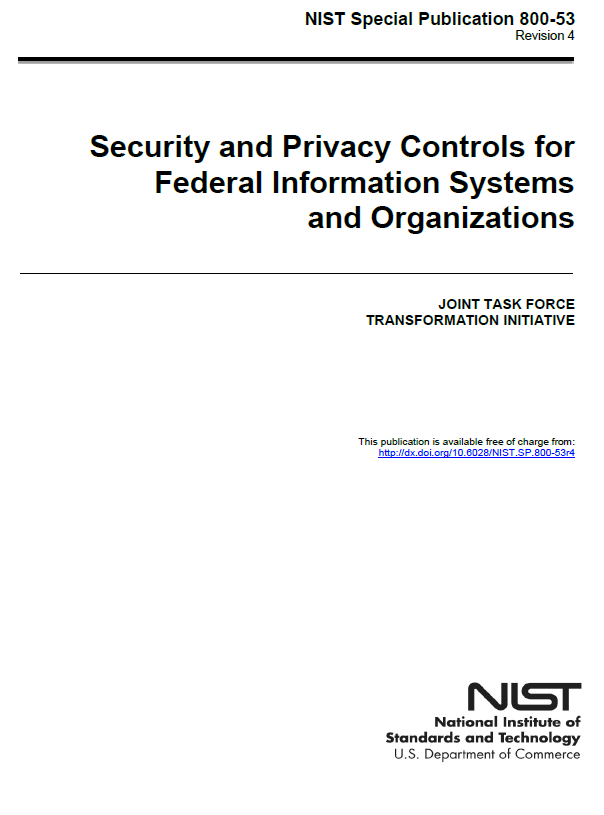 42
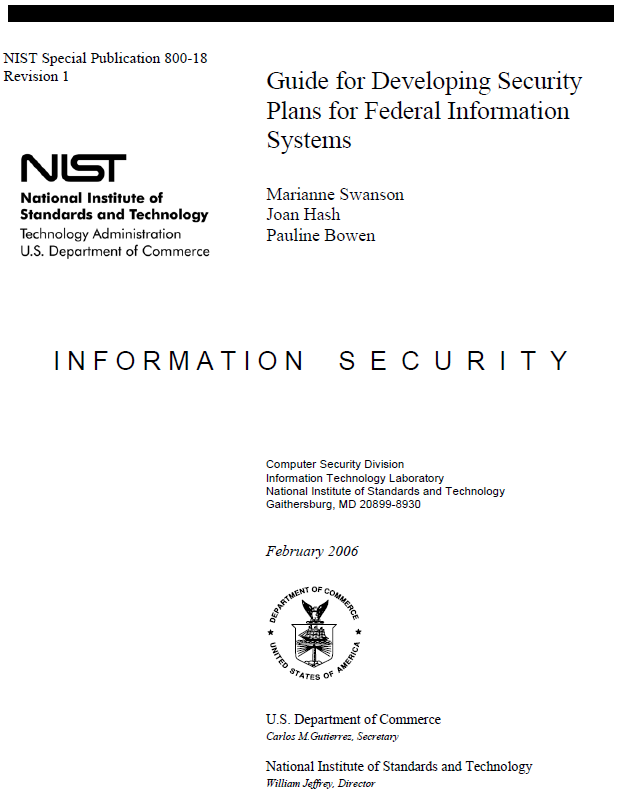 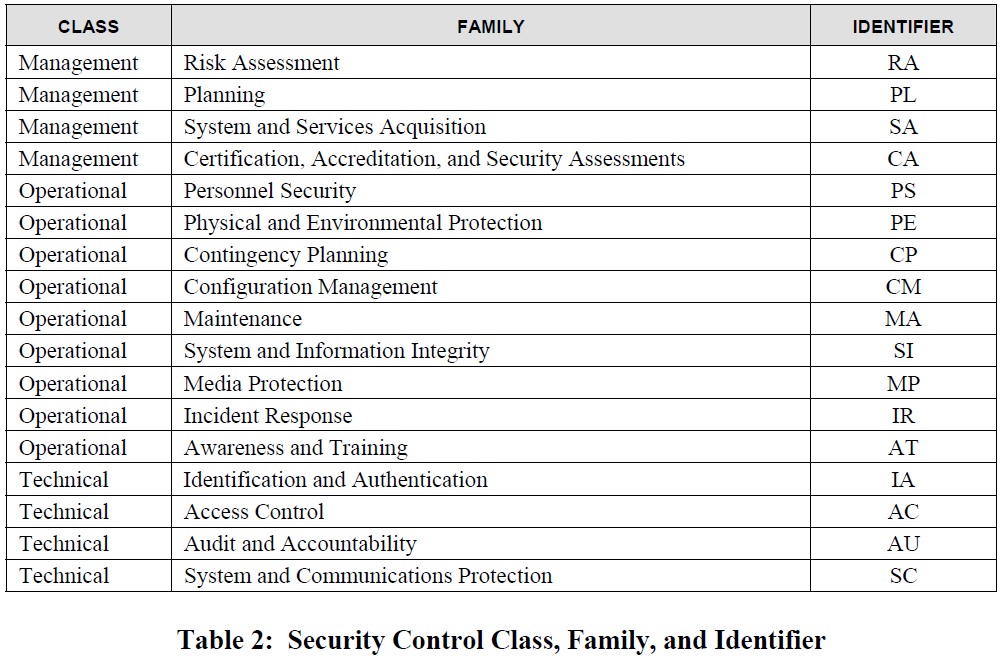 43
Risk Assessment (RA) Controls
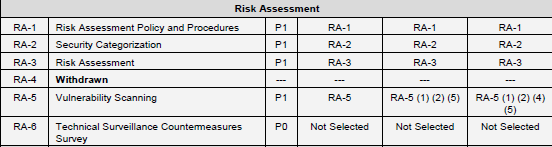 44
RA-1
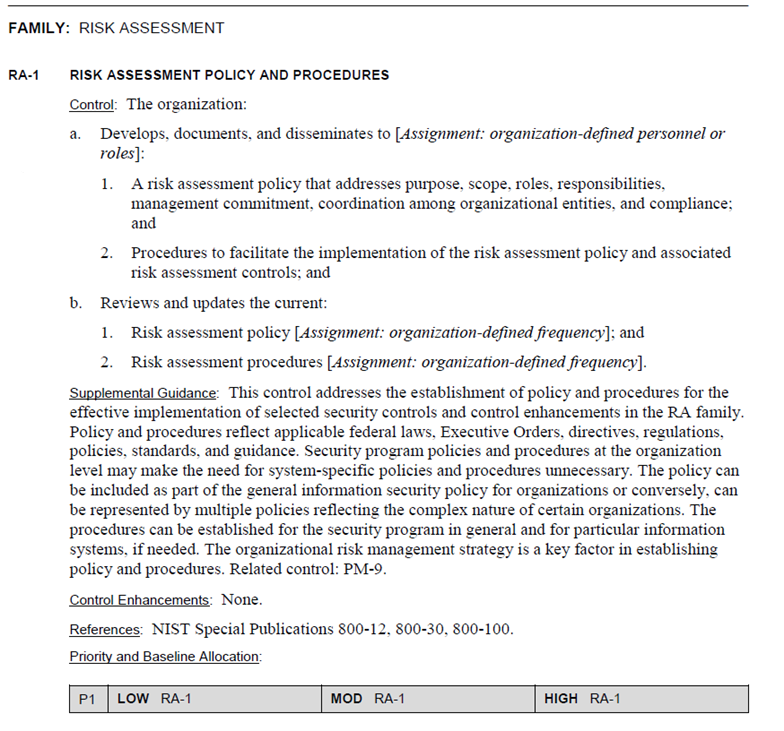 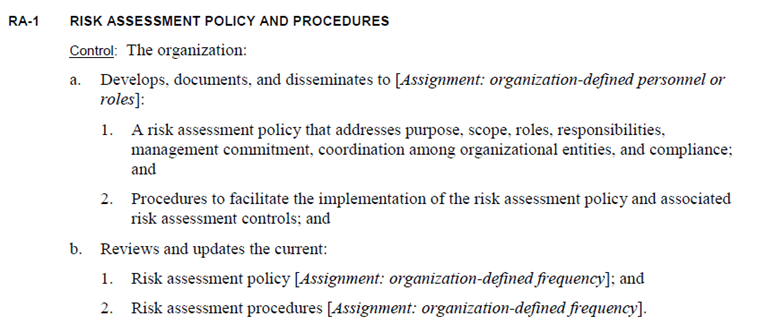 45
RA -2
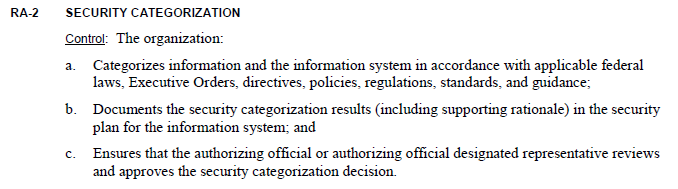 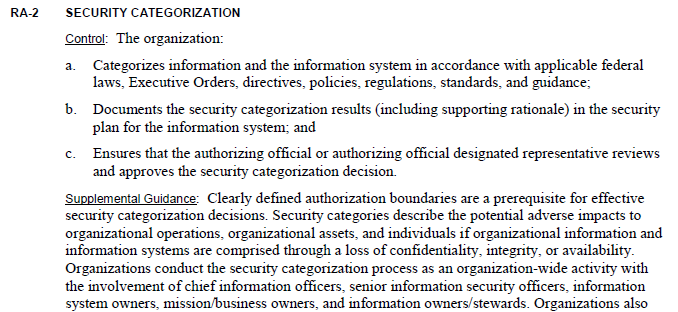 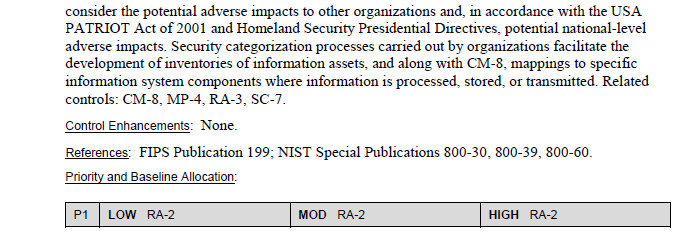 46
RA -3
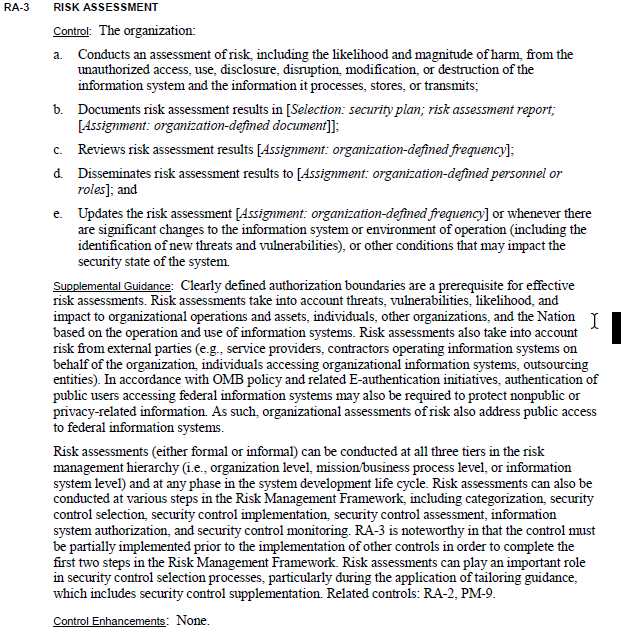 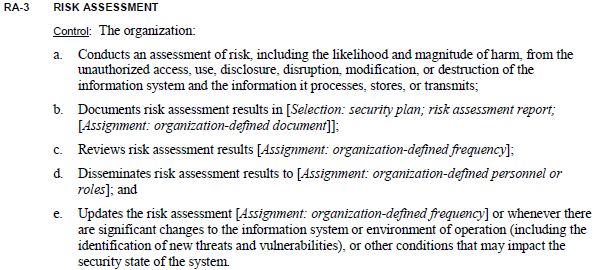 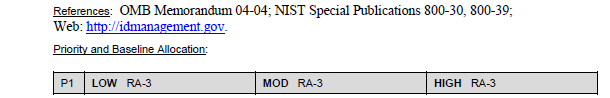 47
Exercise
Using Google or your favorite search engine… 
Find an organization’s IT risk assessment policy and procedures
Assess how well the policy meets requirements of RA-1 
Assess how well the procedures meet RA2 and RA3  

Return to class discussion in 20 minutes 
Present your findings
48
Case Study Assignment – due 2/7 midnight
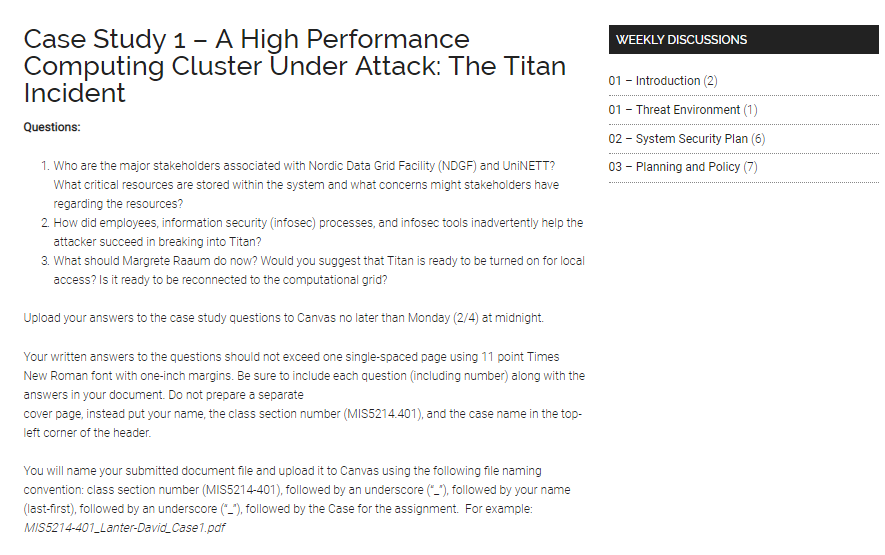 Questions:
Who are the major stakeholders associated with Nordic Data Grid Facility (NDGF) and UniNETT?  What critical resources are stored within the system and what concerns might stakeholders have regarding the resources?
How did employees, information security (infosec) processes, and infosec tools inadvertently help the attacker succeed in breaking into Titan?
What should Margrete Raaum do now? Would you suggest that Titan is ready to be turned on for local access? Is it ready to be reconnected to the computational grid?
49
Agenda
NIST Risk Management Framework and FIPS 199
Use of NIST SP 800-60 Volume 1 and Volume 2
Exercise – Finalize impact levels
Exercise – Determine and finalize impact levels
Exercise – Determine Information and Information System Types and provisional security categorization
Security Control Baselines – review
FIPS 200  and NIST 800-53 Security Control Baselines
Security Control Families
Risk Assessment Controls
Team Exercise Find and assess risk assessment policy
Next Time: Case Study 1
50
Unit #3
MIS5214

Planning and Policy
51